the Union canal
BY SAOIRS,HANA,COLE !
You can fish on the canal
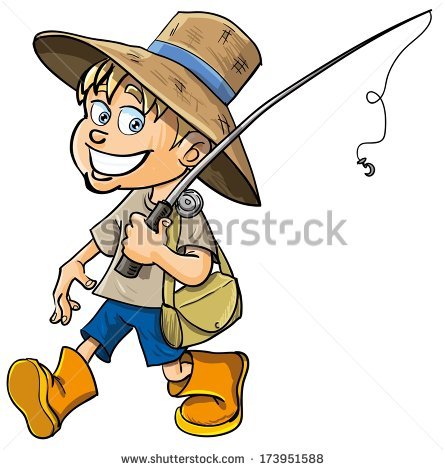 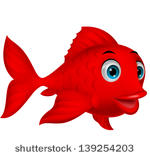 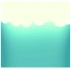 About the union canal
Horses  us to pull the canal.
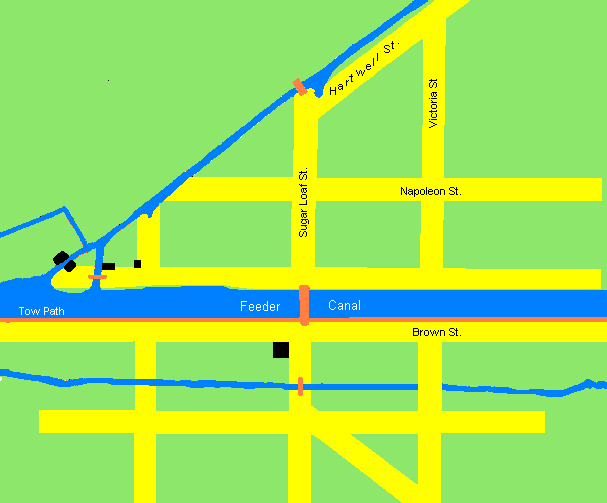 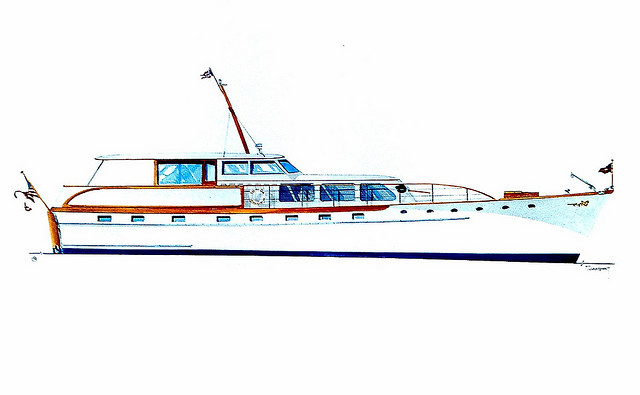 Boats there are lots of different kinds of boats
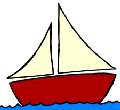 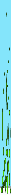 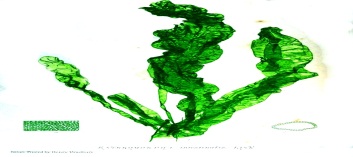 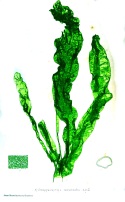 Trips!
You can go on different tips of stuff on water
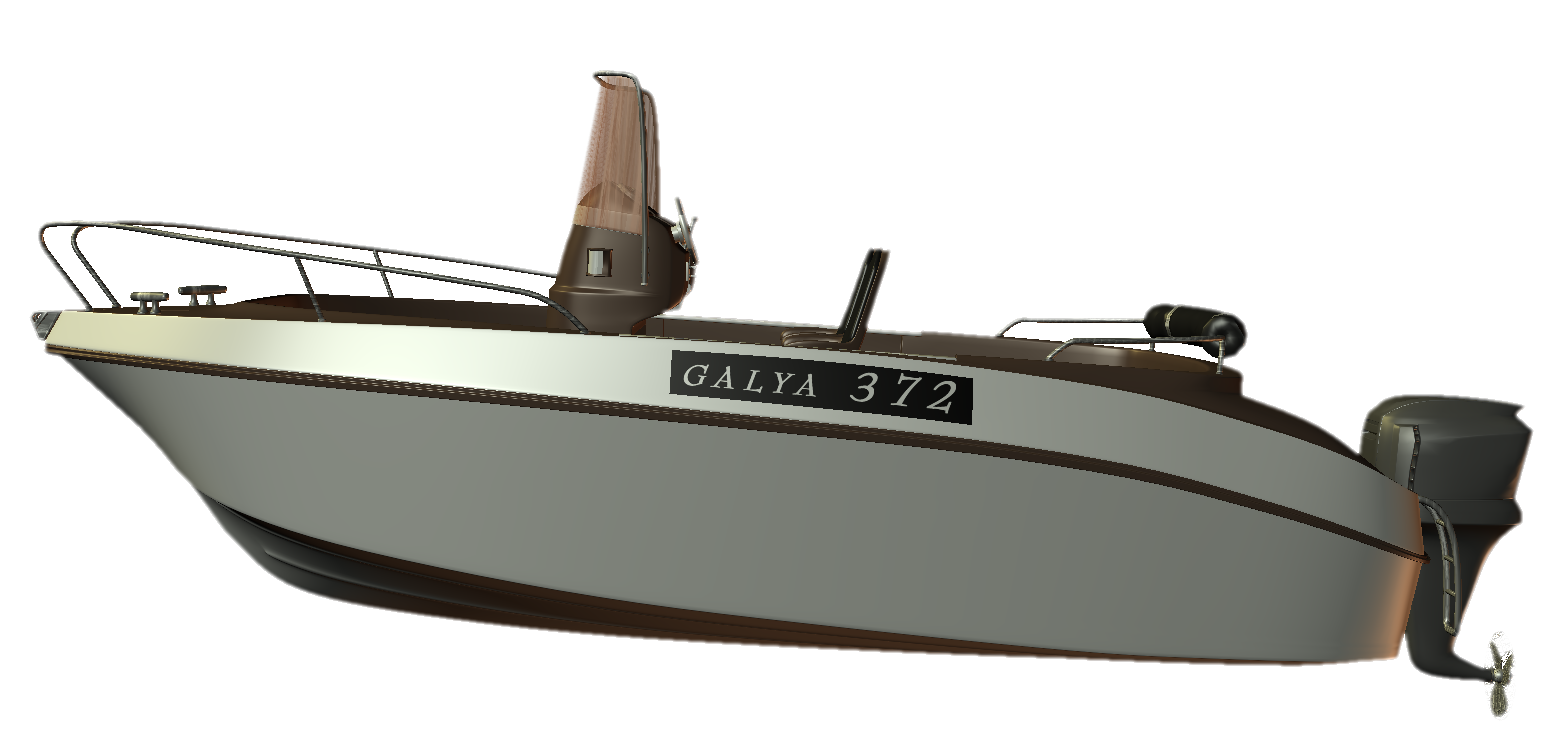 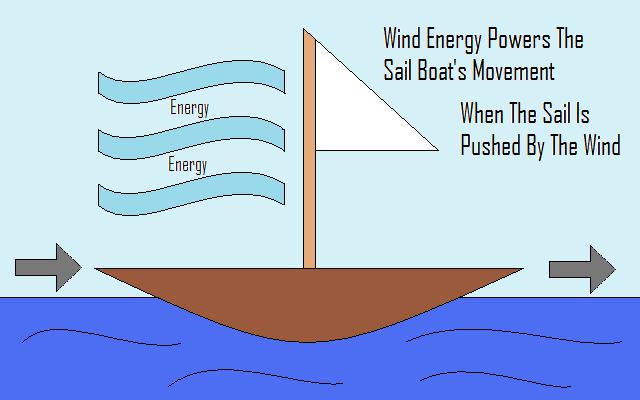 FALKIRK WHEEL
The Falkirk wheel is when the boat stops and go’s on to the forth and Clyde it looks  amazing
when you go fishing be carful you and that you don’t fall in
Watch were you  are fishing it mite have a sign that says do not fish in this area it will have a yellow line were you cant and. can fish
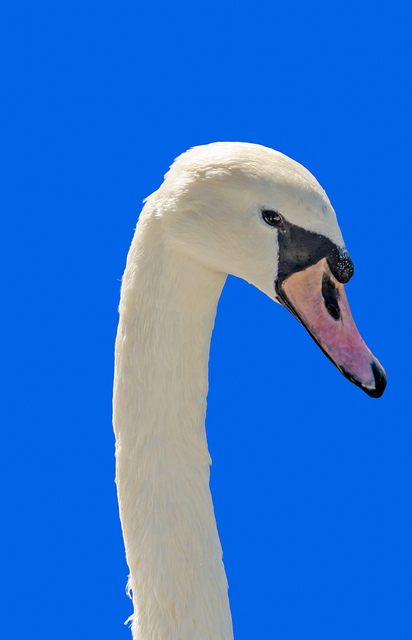 wildlife
THERE ARE LOTS OF ANIMALS LIKE DUKS,SWAN,FROGS,TOADS, MUTE SWAN, MINKS, MALARDS MALES FEMALE,FISH AND BIRDS.
Thank you for watching
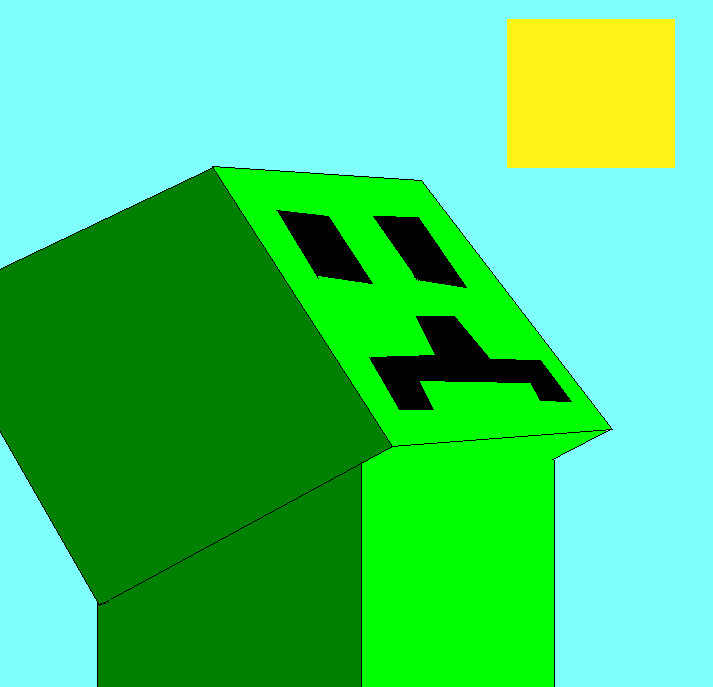 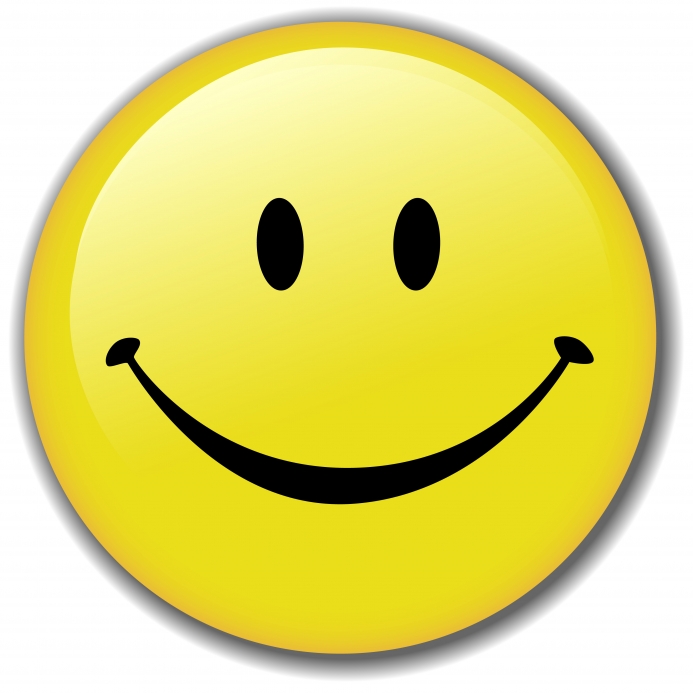 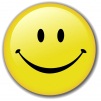